This is the fifth of seven PowerPoints covering material in the 2023 Conference Agenda Report
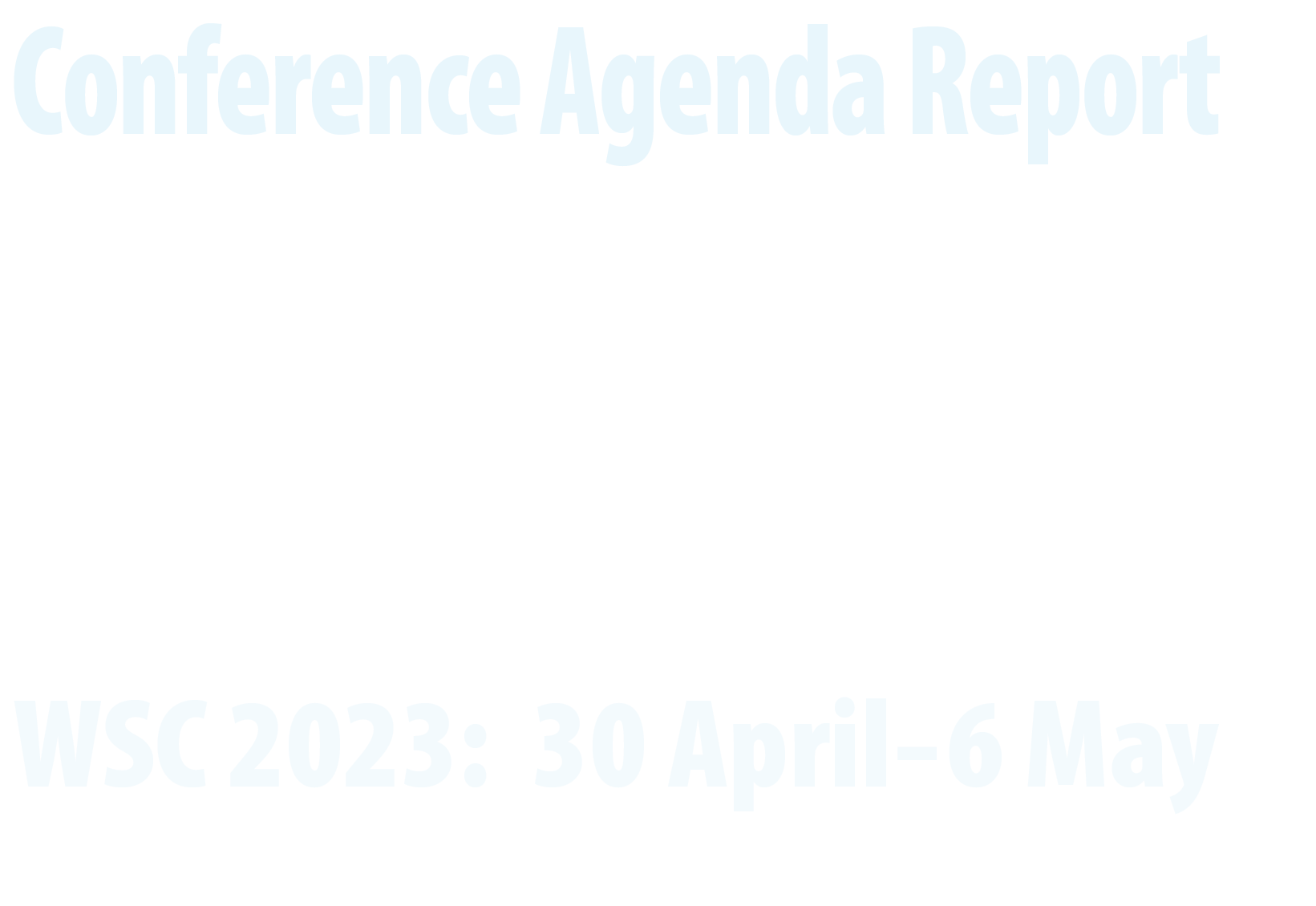 Regional motions 13–18
[Speaker Notes: This is the fifth of seven PowerPoints covering material in the 2023 Conference Agenda Report (or CAR for short).これは、2023 年カンファレンスアジェンダレポート（略して CAR）の資料をカバーする 7 つのパワーポイントの 5 つ目です。]
1.	Introduction to CAR : Creating Our Future, Fellowship Intellectual Property Trust  (Motions 1–3)
2.	Virtual meetings (Motion 4), Vision for NA Service (Motion 5), Basic Text (Motion 6), WB terms (Motion 7), WCNA (Motion 8)
3.	Future of the WSC (Motions 9–12)
4.	CAR  Survey
5.	Regional Motions 13–18
Regional Motions 19–25
Human Resource Panel Report
2023 CAR PowerPoints
[Speaker Notes: This PowerPoint covers Motions 13 through 18, the first six of the 13 regional and zonal motions. Motions 13, 14, 15, and 16 pertain to Recovery Literature Project Ideas, and Motions 17 and 18 deal with Literature Production and Distribution. 
このパワーポイントでは、13 の地域・ゾーン別動議のうち、最初の 6 つである 13 から 18 の動議に ついて説明します。13、14、15、16は回復文献プロジェクトのアイデア、17、18は文献の制作と配布に関するものです。]
These PowerPoints only cover the main points of the CAR.We encourage all members to read the CAR  itself.Please visit www.na.org/conferencefor the complete 2023 CAR.
2023 CAR PowerPoints
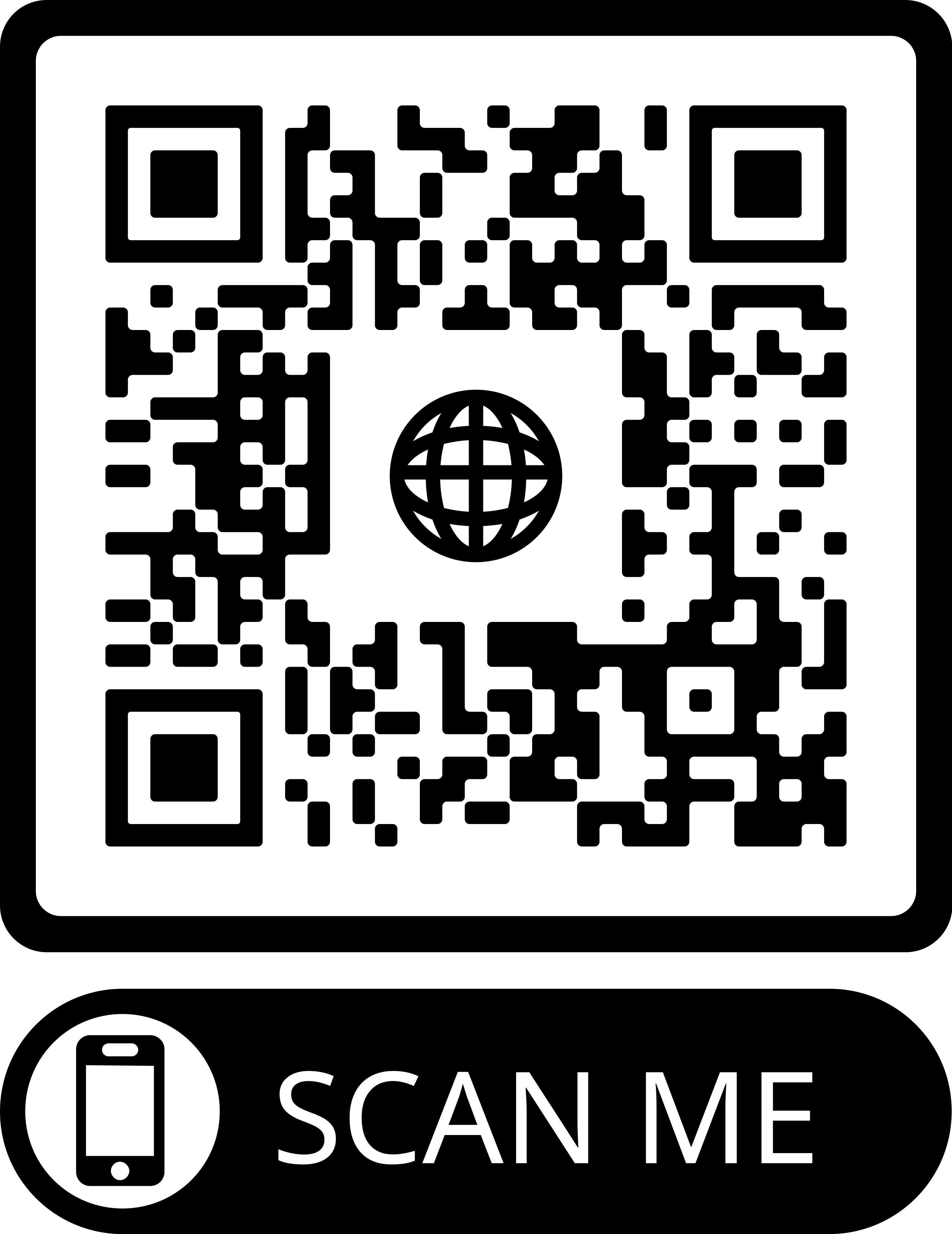 [Speaker Notes: These PowerPoints only cover the main points of the CAR. We encourage all members to read the CAR itself. Please visit www.na.org/conference for the complete 2023 CAR, the other videos, and other conference materials.このパワーポイントは、CARの主要なポイントのみをカバーしています。すべてのメンバーに、CARそのものを読むことをお勧めします。2023 年の CAR の全文、その他のビデオ、その他の会議資料については、www.na.org/conference をご覧ください。]
Resource Crunch
There are more good ideas than time, money, and people to accomplish them.
The question isn’t “Is this a good idea?” 
It is “What do we think is most important to do first?”
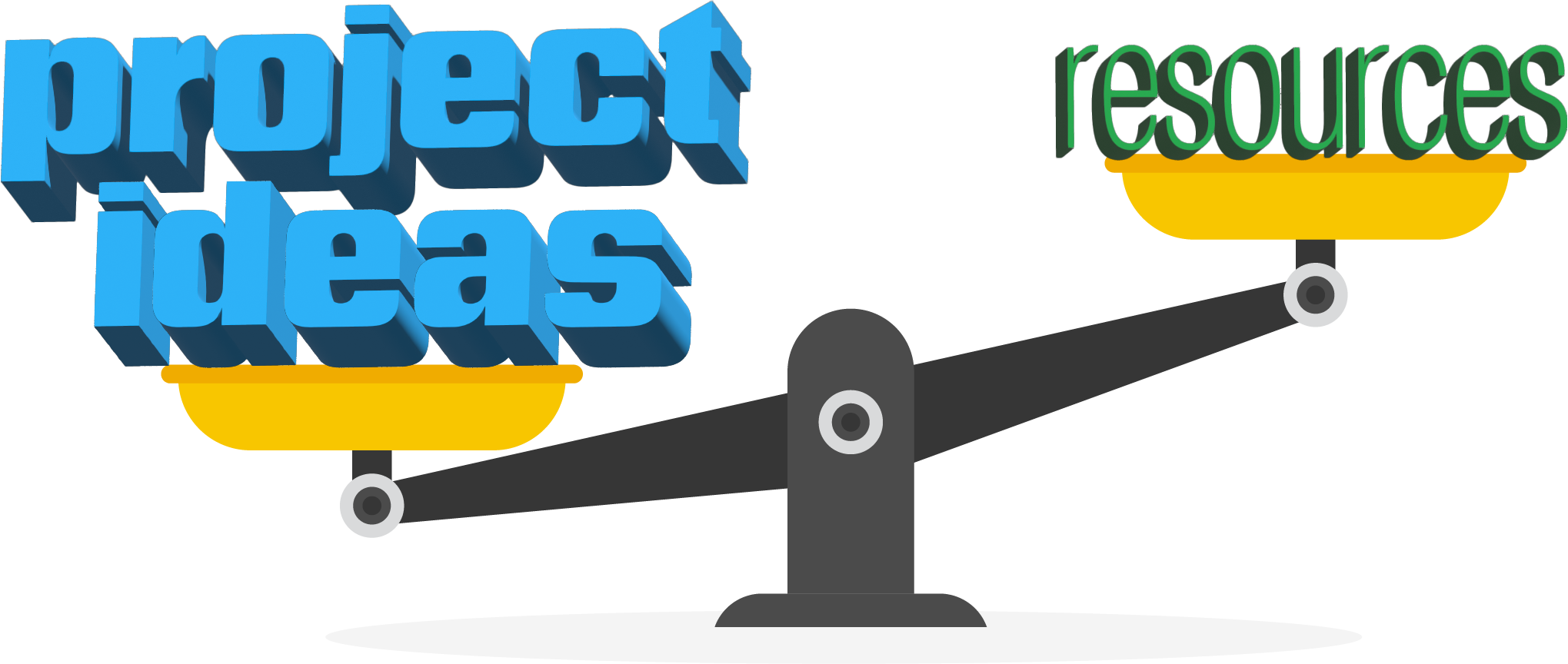 [Speaker Notes: Both the introduction to this Conference Agenda Report and the essay introducing the CAR survey explain the current resource crunch at NA World Services. There are more good ideas than time, money, and people to accomplish them. The conference utilizes the CAR survey to help set priorities, and so all of the ideas for new or revised literature contained in the motions that follow are listed in the survey. The crucial question for the conference and the Fellowship isn’t “Is this a good idea?” The crucial question is “What do we think is most important to do first?”このカンファレンス議題報告の序文と、CAR調査を紹介するエッセイの両方で、NAワールドサービスにおける現在のリソース不足が説明されている。このような状況の中で、NAワールドサービスでは、時間、資金、人材よりも、より多くの良いアイディアが求められている。カンファレンスでは、優先順位を決めるためにCAR調査を利用しているので、この後の議案に含まれる新規または改訂された文献に関するアイデアはすべて、この調査に記載されているものである。大会とフェローシップにとって重要なのは、"これは良いアイデアか "ということではありません。重要なのは、「まず何をすることが最も重要だと思うか」ということです。]
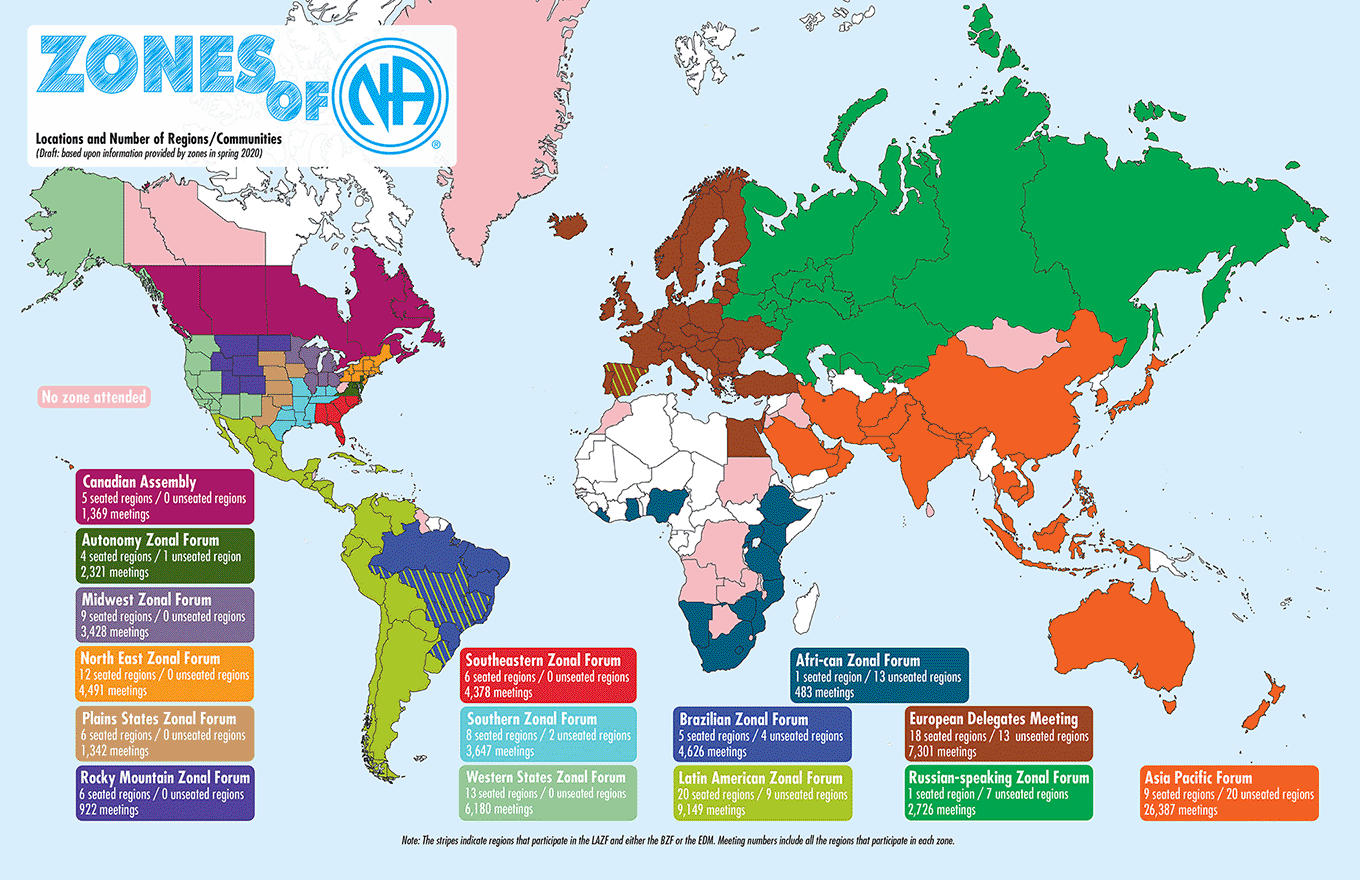 Zones already have plenty to do in service to their member regions—and regions to their areas. The need for Fellowship development and public relations service work and support is more than a full-time job.
[Speaker Notes: At times the board is asked if a zone or a region could do the work on a World Services project to ease some of the resource crunch. The board would love to see more zonal input on projects. We need to develop better processes to allow for that cooperation and teamwork when we are collecting ideas to shape a project. Delegating a World Services project to a zone doesn’t seem like the best solution, though. Zones already have plenty to do in service to their member regions—and regions to their areas. The need for Fellowship development and public relations service work and support is more than a full-time job. 

Typically, WSC projects have workgroups or focus groups of volunteers and staff members, led by the board, who collect input from members around the world and put together whatever deliverables are called for. The process might involve publishing and circulating drafts, holding web meetings and workshops, posting surveys in multiple languages, and compiling hundreds or thousands of responses. 

NA meetings are held in more than 140 countries, and NA members speak close to 100 languages (with literature translated into 57). It’s not practical to expect a local service body, even one as diverse and far-reaching as some of NA’s zones, to coordinate a world-level project. The World Board is elected by and accountable to the conference and the Fellowship. Ultimately, the projects passed by the World Service Conference need to reflect the worldwide Fellowship of NA, and that is the work of the World Board. Unfortunately, there’s only so much work that can be undertaken at once.ボードは、リソース不足を緩和するために、ゾーンまたはリージョンがワールドサービスプロジェクトの作業を行うことができないか、と尋ねられることがあります。理事会は、プロジェクトにもっとゾーンの意見が反映されることを望んでいます。プロジェクトを形成するためのアイデアを集める際に、協力とチームワークを可能にするため、より良いプロセスを開発する必要があります。しかし、ワールドサービスプロジェクトをゾーンに委任することは、最良の解決策とは思えません。ゾーンはメンバーであるリージョンのために、リージョンは地域のために、すでにやるべきことがたくさんあるのです。FDや広報のサービス活動やサポートは、フルタイムの仕事以上のニーズがあるのです。通常、WSCのプロジェクトには、ボードが主導するボランティアとスタッフからなるワークグループやフォーカスグループがあり、世界中のメンバーから意見を集め、必要な成果物をまとめます。そのプロセスには、草稿の公開と回覧、ウェブミーティングやワークショップの開催、多言語でのアンケート調査の実施、数百から数千の回答の集計などが含まれます。
NAのミーティングは140カ国以上で開催され、NAのメンバーは100カ国語近くを話す（57カ国語に翻訳された文献を含む）。たとえNAのいくつかのゾーンのように多様で広範囲に及ぶローカルなサービス体に、世界レベルのプロジェクトの調整を期待することは現実的ではない。ワールドボードは、カンファレンスとフェローシップによって選出され、その責任を負う。最終的に、ワールドサービスカンファレンスで可決されたプロジェクトは、全世界のNAフェローシップを反映する必要があり、それがワールドボードの仕事である。残念ながら、一度に取り組める仕事は限られています。]
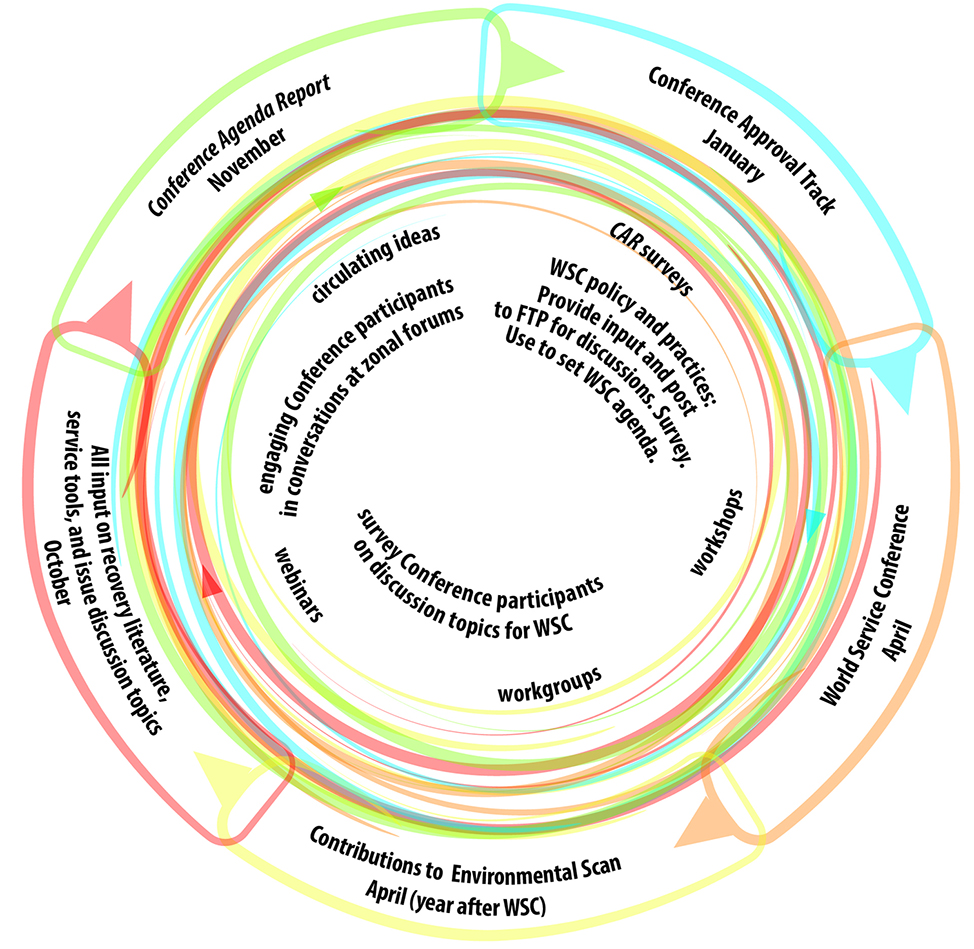 COLLABORATIVE STRATEGIC PLANNING PROCESSUSED 2017–2020
Since 2016 all recovery literature, service material, and Issue Discussion Topic ideas that come in through motions or conference participant input included in the CAR  survey.
[Speaker Notes: In a typical conference cycle, World Services uses a strategic planning process to help set priorities. The World Board puts together the strategic plan, looking at the needs of the Fellowship and the resources available, and drafting a list of projects. Project plans are included in the Conference Approval Track material, which is published in January before the WSC. 

The other source of ideas for project plans are regional and zonal motions. The challenge is that regional and zonal motions to create project plans are considered independently of each other and are not part of the strategic planning process.

Ultimately, the goal is to unify these streams of ideas and to create a more collaborative approach to NAWS strategic planning so that we can look at all potential work side by side. 

In the meantime, beginning in 2016, the board began including general project plans for service material and recovery literature and letting the conference determine the focus, with the results of the CAR survey to guide them. We will take that approach again at WSC 2023.通常の大会サイクルでは、ワールドサービスは、優先順位を決めるために戦略的計画プロセスを使用します。ワールドボードは、戦略計画をまとめ、フェローシップのニーズと利用可能なリソースを検討し、プロジェクトのリストを起草します。プロジェクト計画は、WSCの前の1月に発行される「カンファレンスアプローバルトラック」資料に含まれます。

プロジェクト計画のもう一つのアイデア源は、地域やゾーンのモーションです。課題は、プロジェクト計画を作成するための地域・ゾーン別動議が、互いに独立して検討され、戦略的計画立案のプロセスの一部になっていないことです。
最終的には、これらのアイデアの流れを統一し、NAWSの戦略立案においてより協力的なアプローチをとり、すべての可能性のある仕事を横並びで見ることができるようにすることが目標です。
一方、2016年から、ボードはサービス資源と回復のための文献の一般的なプロジェクト計画を含め、CAR調査の結果を指針として、大会に焦点を決定させるようになりました。WSC2023でも、そのようなアプローチをとる予定です。]
13 regional motions in this CAR
Not all the 2020 CAR motions were introduced at the WSC.
  5 makers of 2020 motions opted      to resubmit them
Those are #2, #3, #13, #14, #16, #17, and #22.
[Speaker Notes: There are thirteen regional motions in this Conference Agenda Report. When we realized we would have to hold the first ever virtual WSC in 2020, delegates chose what business to address, and as a result, not all of the CAR motions from 2020 were introduced at the World Service Conference. 

To plan for the 2023 CAR, the board reached out to all of the makers of the remaining 2020 CAR motions Five makers of 2020 motions opted to resubmit them, and two did not. The motions in this CAR that were initially published in the 2020 CAR are Motion #2, #3, #13, #14, #16, #17, and #22このConference Agenda Reportには13の地域別モーションがあります。2020年に初めてバーチャルWSCを開催することになったとき、RDたちはどのような事業に取り組むかを選択し、その結果、2020年のCAR動議のすべてがWSCに導入されたわけではありませんでした。
2023年のCARを計画するために、ボードは2020年のCARの残りの動議の作成者全員に連絡を取りました。2020年の動議の作成者のうち、5人が再提出を選択し、2人が再提出をしませんでした。このCARに含まれる、2020年のCARで最初に発表された動議とは、動議#2、#3、#13、#14、#16、#17、#22のことです。]
CAR motions
1 August:    Deadline to submit a draft motion for the CAR
	17 were submitted by then
	The WB made two commitments in lieu of motions
30 August:  Final draft deadline for CAR motions
	4 motions were withdrawn (including the 2 committed)
	Leaving a total of 13 regional and zonal motions
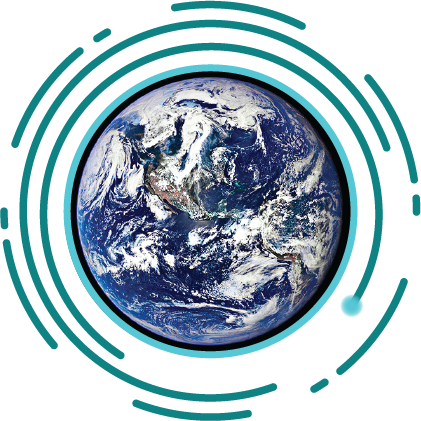 [Speaker Notes: The deadline to submit a draft motion for the CAR is August first. Seventeen motions were submitted by then, including those from 2020. 

Over the course of the month, the board worked with the motion makers to help them get the motion “CAR-ready.” (A Guide to World Services explains what makes a motion “CAR ready” on pages 19 and 20.)  

The board will also typically let a region or zone know if another participant has submitted a similar motion. In some cases, participants decide to work together on one motion. 

Sometimes a discussion with the board can bring about a resolution without the need for a motion. This cycle, the board made two commitments to regions in lieu of motions. One was to issue a report within a year of WSC 2023 about the impact and financial considerations of the NA World Services Office location or relocation. After the report is released, the NAWS executive director and some members of the board will meet with the region to answer questions and have a discussion, if requested. The second commitment was to create a brand book or visual style guide within a year of WSC 2023 and include it as a resource in the PR Handbook. 

The final draft deadline for CAR motions was August 30th, and it was extended slightly for one region whose delegate had COVID-19. Four motions were withdrawn, including the two that were resolved through agreements with the board. The result is the 13 regional and zonal motions.CARへのモーション案の提出期限は8月1日。それまでに提出されたモーションは、2020年からのものを含め17件。
この1カ月間、理事会は動議作成者とともに、動議を "CAR対応 "にするためのサポートを行いました。(『世界奉仕の手引き』19、20ページで「CAR準備完了」の動議について説明されています)。
ボードは、通常、他の参加者が同様の動議を提出した場合、地域やゾーンに知らせます。場合によっては、参加者が1つの動議に共同で取り組むことを決定することもあります。
また、動議を提出しなくても、ボードとの話し合いによって決議がなされることもあります。このサイクルでは、ボードは、動議に代えて、地域に対して2つの約束をしました。ひとつは、WSC2023から1年以内に、NAワールドサービスオフィスの場所や移転に伴う影響や財政的な検討事項について報告書を発行することであった。報告書の発表後、要望があれば、NAWS事務局長と理事会の一部のメンバーがリージョンと面会し、質問に答え、ディスカッションを行う予定です。2つ目のコミットメントは、WSC2023から1年以内にブランドブックまたはビジュアルスタイルガイドを作成し、PRハンドブックにリソースとして含めるというものでした。
CARモーションの最終ドラフト締め切りは8月30日でしたが、代表者がCOVID-19を持っていたある地域のために若干延長されました。ボードとの合意で解決した2件を含め、4件のモーションが取り下げられました。その結果、13の地域およびゾーンのモーションが出来上がりました。]
Recovery Literature Project Ideas
Page 47 of the CAR  lists some resources that may be helpful when considering these motions.
Motions 13 through 16—the conference will use the CAR  survey results to help determine the focus of recovery literature and service material projects
[Speaker Notes: Motions 13 through 16 pertain to Recovery Literature Project Ideas. There are always more ideas for projects than resources to accomplish them. The events of the past few years have exacerbated that challenge. We are taking the same approach at this conference that we did for the last three conferences. We will offer general project plans for recovery literature and service material, and the conference will use the CAR survey results to help determine the specific focuses. (Project plans are included in the Conference Approval Track material.) Page 47 of the CAR lists some resources that may be helpful when considering the following four motions.
動議13から16は、回復文献プロジェクトのアイデアに関するものです。プロジェクトのアイデアは、それを達成するためのリソースよりも常に多く存在します。過去数年の出来事は、その課題をさらに悪化させました。今回の会議では、過去3回の会議と同じアプローチをとります。私たちは、リカバリーに関する文献やサービス資料の一般的なプロジェクトプランを提供し、大会ではCAR調査の結果を基に、具体的な焦点を決定します。(CAR の 47 ページに、以下の 4 つのモーションを検討する際に役立つと思われる資料が掲載されています。]
Motion 13:  To direct the World Board to create a project plan for the next World Service Conference (WSC), for the development of a new IP for daily personal inventory of gratitude.
Maker:  Argentina Region
Intent:  To create a new resource for the fellowship members, through a new IP for the daily personal inventory of gratitude. 
Financial Impact: There is minimal cost in creating a project plan. The cost to NAWS would be in the project itself if the WSC were to adopt and prioritize the plan.
[Speaker Notes: Motion 13: To direct the World Board to create a project plan for the next World Service Conference (WSC), for the development of a new IP for daily personal inventory of gratitude. 

Maker: Argentina Region

Intent: To create a new resource for the fellowship members, through a new IP for the daily personal inventory of gratitude.

Financial Impact: There is minimal cost in creating a project plan. The cost to NAWS would be in the project itself if the WSC were to adopt and prioritize the plan.
動議13：ワールドボードに、次回のワールドサービスカンファレンス（WSC）のために、日々感謝の気持ちを表す個人の目録のための新しいIPを開発するためのプロジェクト計画を作成するように指示する。
提案者 アルゼンチン・リジョン意図するところ 感謝の気持ちを日々記録するための新しいIPを通じて、フェローシップメンバーのための新しいリソースを作成する。
財務上の影響 プロジェクト計画の作成には、最小限の費用しかかかりません。NAWSのコストは、もしWSCがその計画を採用し、優先順位をつけた場合、プロジェクト自体にかかるものです。]
Motion 13—Rationale by Region
A new IP brochure is a tool for the members of the Fellowship that inspires us to make a daily personal gratitude inventory, that promotes actions inspired by the spiritual awakening of the Twelfth Step of NA that encourages us to express our gratitude during the Just for Today  and/or daily basis. 
Members—at any stage of our personal recovery process that we find ourselves—can be inspired by questions about this spiritual principle, with direct actions of gratitude and/or gratitude list among others, and try to express growth in recovery through gratitude.
[Speaker Notes: Rationale by Region: A new IP brochure is a tool for the members of the Fellowship that inspires us to make a daily personal gratitude inventory, that promotes actions inspired by the spiritual awakening of the Twelfth Step of NA that encourages us to express our gratitude during the Just for Today and / or daily basis. 

Members— at any stage of our personal recovery process that we find ourselves — can be inspired by questions about this spiritual principle, with direct actions of gratitude and / or gratitude list among others, and try to express growth in recovery through gratitude. 
地域別の合理性 新しいIPパンフレットは、メンバーにとって、毎日の個人的な感謝の目録を作るように促すツールで、NAの第12ステップの精神的な目覚めに触発されて、今日一日、あるいは毎日、感謝を表現するように促す行動を促進するものである。
メンバーは、回復のプロセスのどの段階においても、この精神的な原則についての質問、感謝の直接行動、感謝のリストなどに触発され、感謝を通じて回復の成長を表現しようとすることができます。]
Motion 13—World Board Response
The introduction to the regional and zonal motion section of this CAR in the preceding pages explains our dilemma—that there are more good ideas than ability to accomplish them—especially now. This idea is included in the CAR survey (p. 39). The CAR survey will help conference participants make decisions about what to prioritize. Using the survey to guide decisions about what recovery literature and service materials will be worked on allows the Fellowship and the conference to consider ideas in relation to each other and establish priorities. The survey includes all of the ideas for recovery literature and service tools that have been offered by conference participants. . . .
[Speaker Notes: World Board Response: The introduction to the regional and zonal motion section of this CAR in the preceding pages explains our dilemma—that there are more good ideas than ability to accomplish them—especially now. This idea is included in the CAR survey (p. 39). The CAR survey will help conference participants make decisions about what to prioritize. Using the survey to guide decisions about what recovery literature and service materials will be worked on allows the Fellowship and the conference to consider ideas in relation to each other and establish priorities. The survey includes all of the ideas for recovery literature and service tools that have been offered by conference participants. ワールドボードの対応：この CAR のリージョンおよびゾーン動議のセクションの前ページの紹介は、私たちのジレンマ、つまり、良い アイデアがそれを達成する能力よりも多いということ、特に今は、ということを説明しています。この考えは、CARのアンケートにも含まれています（p.39）。CARアンケートは、WSC参加者が何を優先させるかを決定するのに役立ちます。このアンケートを使って、どの回復に関する文献やサービス材料に取り組むかを決めることで、フェローシップとカンファレンスは互いのアイデアを関連付けながら検討し、優先順位を決めることができます。このアンケートには、カンファレンス参加者から寄せられた回復に関する文献やサービスツールのアイデアがすべて含まれています。]
Motion 13—World Board Response
We are supportive of whatever the Fellowship chooses as a priority. Given the backlog of work, however, we aren’t sure we can commit to much more than we already have on our plate.
We appreciate that the Argentina Region was willing to work out a solution to one of their concerns without requiring a CAR motion. The idea to create a visual style guide came from Argentina, and it’s a tool that will help many service bodies (and World Services!). We have committed to producing something in the year to follow WSC 2023. Thank you, Argentina
[Speaker Notes: We are supportive of whatever the Fellowship chooses as a priority. Given the backlog of work, however, we aren’t sure we can commit to much more than we already have on our plate.

We appreciate that the Argentina Region was willing to work out a solution to one of their concerns without requiring a CAR motion. The idea to create a visual style guide came from Argentina, and it’s a tool that will help many service bodies (and World Services!). We have committed to producing something in the year to follow WSC 2023. Thank you, Argentina
私たちは、フェローシップが優先事項として選択するものなら何であれ、支持します。しかしながら、仕事の残りを考えると、私たちがすでに抱えている以上のことにコミットできるかどうか、確信が持てません。
アルゼンチン地区が、CARの動議を必要とせずに、自分たちの懸念の1つを解決しようとしたことを、私たちは高く評価しています。視覚的なスタイルガイドを作成するというアイデアは、アルゼンチンから来たもので、多くのサービス体（そしてワールドサービス！）を助けるツールです。私たちは、WSC2023の次の年に何かを作成することを約束しました。アルゼンチン、ありがとうございました。]
Motion 13:  To direct the World Board to create a project plan for the next World Service Conference (WSC), for the development of a new IP for daily personal inventory of gratitude.
Intent:  To create a new resource for the fellowship members, through a new IP for the daily personal inventory of gratitude.
Pause for discussion
[Speaker Notes: 動議 14：ワールドボードに対し、NA の文献を性別に特化した表現から性別に中立的で包括的な表現に変更し たり追加することを調査するために、次の WSC で検討するプロジェクト計画を作成するよう指示す る。
作成者 スウェーデンおよびオーストラリア・リージョン 
共同作成者 北カリフォルニア・リージョン、ウィスコンシン・リージョン、オンタリオ・リージョン
意図するところ ：この動議は、カンファレンスとフェローシップに、すべてのメンバーをより包括的にするための文献の変更について有意義な議論をする能力を与えるものである。
財務上の影響 ：プロジェクト計画の作成には、最小限の費用しかかからない。NAWSにかかる費用は、WSCが計画を採択し、優先順位をつけた場合のプロジェクト自体にかかるものです。]
Motion 14:  To direct the World Board to create a project plan for consideration at the next WSC to investigate changes and/or additional wording to NA literature from gender specific language to gender neutral and inclusive language.
Makers:  Sweden and Australia Regions 
Co-makers:  Northern California Region, Wisconsin Region, Ontario Region
Intent:  This motion will give the conference and the Fellowship the ability to meaningfully discuss changes to our literature to be more inclusive of all our members. 
Financial Impact: There is minimal cost in creating a project plan. The cost to NAWS would be in the project itself if the WSC were to adopt and prioritize the plan.
[Speaker Notes: Motion 14:  To direct the World Board to create a project plan for consideration at the next WSC to investigate changes and/or additional wording to NA literature from gender specific language to gender neutral and inclusive language.

Makers: Sweden and Australia Regions 

Co-makers: Northern California Region, Wisconsin Region, Ontario Region

Intent: This motion will give the conference and the Fellowship the ability to meaningfully discuss changes to our literature to be more inclusive of all our members.

Financial Impact: There is minimal cost in creating a project plan. The cost to NAWS would be in the project itself if the WSC were to adopt and prioritize the plan.動議 14：ワールドボードに対し、NA の文献を性別に特化した表現から性別に中立的で包括的な表現に変更し たり追加することを調査するために、次の WSC で検討するプロジェクト計画を作成するよう指示す る。
作成者 スウェーデンおよびオーストラリア・リージョン 
共同作成者 北カリフォルニア・リージョン、ウィスコンシン・リージョン、オンタリオ・リージョン
意図するところ ：この動議は、カンファレンスとフェローシップに、すべてのメンバーをより包括的にするための文献の変更について有意義な議論をする能力を与えるものである。
財務上の影響 ：プロジェクト計画の作成には、最小限の費用しかかからない。NAWSにかかる費用は、WSCが計画を採択し、優先順位をつけた場合のプロジェクト自体にかかるものです。]
Motion 14—Rationale by Regions
Our literature currently makes multiple references to gender specific and exclusive language. 
We recognise the importance of being able to identify oneself with the language described in our texts in order to embrace the programme. In our Fellowship there are many who identify as LGBT+, who have experienced being made invisible in a great variety of situations. As a worldwide Fellowship we acknowledge that many cultures embrace non-binary individuals. . . .
[Speaker Notes: Rationale by Region: Our literature currently makes multiple references to gender specific and exclusive language. 

We recognise the importance of being able to identify oneself with the language described in our texts in order to embrace the programme. In our Fellowship there are many who identify as LGBT+, who have experienced being made invisible in a great variety of situations. As a worldwide Fellowship we acknowledge that many cultures embrace non-binary individuals. 
地域別の根拠 ：現在、私たちの文献では、性別に特化した排他的な言葉について何度も言及されています。　私たちは、このプログラムを受け入れるために、私たちのテキストに記述されている言語と自分とを同一視することができることの重要性を認識しています。私たちのフェローシップには、LGBT+を自認する人が多く、さまざまな場面で透明人間にされた経験を持っている人たちがいます。世界的なフェローシップとして、多くの文化が非二項対立の人々を受け入れていることを認識しています。　多くの会員が、特定の神や宗教を連想させるような、神に対する男性代名詞の表記に抵抗感を示しています。これは、すべての会員が自分自身の理解する神との個人的な関係を築くことを奨励する私たちの哲学と矛盾すると考えています。]
Motion 14—Rationale by Regions
Many of our members have expressed reservation at the male pronoun references to God, which may invoke an image of a specific God or religion. We believe this conflicts with our philosophy which encourages all members to develop a personal relationship with a God of our own understanding. 
In NA we are addicts first and foremost and we must always keep our doors open for all addicts who have a desire to recover. We want our literature to be inclusive to all, regardless of how we might identify. . . .
[Speaker Notes: Many of our members have expressed reservation at the male pronoun references to God, which may invoke an image of a specific God or religion. We believe this conflicts with our philosophy which encourages all members to develop a personal relationship with a God of our own understanding. 

In NA we are addicts first and foremost and we must always keep our doors open for all addicts who have a desire to recover. We want our literature to be inclusive to all, regardless of how we might identify.]
Motion 14—Rationale by Regions
The personal stories section of our Basic Text contains stories from transgender individuals, and we wish to build on this gender-neutral foundation to reflect in all NA text. We allow for personal stories to be exempt from gender-neutral language and remain as they are currently written. 
When collaborating with Sweden and Australia it became clear that Sweden wished to have gender-neutral language that was complimentary to the existing language, whereas Australia felt that replacement was the way to proceed. The motion has been written as such that all options can be explored in the project plan and recommendations provided back to the WSC and Fellowship.
[Speaker Notes: The personal stories section of our Basic Text contains stories from transgender individuals, and we wish to build on this gender-neutral foundation to reflect in all NA text. We allow for personal stories to be exempt from gender-neutral language and remain as they are currently written. 

When collaborating with Sweden and Australia it became clear that Sweden wished to have gender-neutral language that was complimentary to the existing language, whereas Australia felt that replacement was the way to proceed. The motion has been written as such that all options can be explored in the project plan and recommendations provided back to the WSC and Fellowship.]
Motion 14—World Board Response
The motion seeks to open a discussion that appears to be much needed. The subject of gender specificity/neutrality in NA literature has gained increasing attention and energy in the intervening years since this motion first appeared in the 2020 CAR. As the intent explains, “This motion will give the conference and the Fellowship the ability to meaningfully discuss changes to our literature to be more inclusive of all our members.” We support the idea of having a discussion and believe it is the Fellowship’s collective responsibility to look at how our message is perceived. The motion is not asking for a decision about changes to literature; it’s about whether we’re willing to have the conversation, to “investigate.” This idea is included in the CAR  survey (p. 39). . . .
[Speaker Notes: World Board Response: The motion seeks to open a discussion that appears to be much needed. The subject of gender specificity/neutrality in NA literature has gained increasing attention and energy in the intervening years since this motion first appeared in the 2020 CAR. As the intent explains, “This motion will give the conference and the Fellowship the ability to meaningfully discuss changes to our literature to be more inclusive of all our members.” We support the idea of having a discussion and believe it is the Fellowship’s collective responsibility to look at how our message is perceived. The motion is not asking for a decision about changes to literature; it’s about whether we’re willing to have the conversation, to “investigate.” This idea is included in the CAR survey (p. 39).ワールド・ボードの対応 ：この動議は、大いに必要とされていると思われる議論を開始しようとするものである。NA文献における性別の特定／中立性というテーマは、この動議が最初に2020年CARに登場して以来、その間にますます注目とエネルギーを集めるようになった。その趣旨が説明するように、"この動議は、カンファレンスとフェローシップに、すべてのメンバーをより包括的にするための文献の変更について有意義な議論をする能力を与えるものである。私たちは、話し合いを持つという考えを支持し、私たちのメッセージがどのように受け止められているかを見ることは、フェローシップの連帯責任であると信じています。この動議は、文献の変更についての決定を求めているのではなく、私たちが会話をし、"調査 "する意思があるかどうかを問うているのです。この考え方は、CAR調査（P.39）に含まれています。]
Motion 14—World Board Response
We have had related discussions in the past, but not since the early 1990s, and much has changed since then. The discussions in the ’90s were primarily focused on whether to use the word God in NA literature, while this motion seeks to open a discussion specifically about gender neutrality. The trustee bulletin on gender-specific language was written in 1992, when there were fewer than 20,000 NA meetings worldwide and the Basic Text was published in four languages. Now there are more than 76,000 meetings and we publish the Basic Text in 36 languages. Our membership has grown and diversified over the years. . . .
[Speaker Notes: We have had related discussions in the past, but not since the early 1990s, and much has changed since then. The discussions in the ’90s were primarily focused on whether to use the word God in NA literature, while this motion seeks to open a discussion specifically about gender neutrality. The trustee bulletin on gender-specific language was written in 1992, when there were fewer than 20,000 NA meetings worldwide and the Basic Text was published in four languages. Now there are more than 76,000 meetings and we publish the Basic Text in 36 languages. Our membership has grown and diversified over the years. 過去にも関連した議論はありましたが、1990年代前半からではなく、それ以降は大きく変わりました。90年代の議論は、主にNAの文献に神という言葉を使うかどうかに焦点が当てられていたが、この動議は、特にジェンダー・ニュートラルについて議論を開こうとするものである。ジェンダーに特化した言葉に関するトラスティー会報が書かれたのは1992年で、当時は世界中に2万未満のNAミーティングがあり、基本テキストは4ヶ国語で出版されていた時代である。現在では76,000以上のミーティングがあり、36の言語で基本テキストを出版しています。私たちのメンバーは、年々増加し、多様化しています。]
Motion 14—World Board Response
A word about translations: NA’s literature is developed in English, and English-language texts act as the prototype for any translation efforts. Different languages handle gender differently, and local translation committees are familiar with what they need to do to be consistent with the English texts. For these reasons, we anticipate the discussion would focus on English-language literature.
[Speaker Notes: A word about translations: NA’s literature is developed in English, and English-language texts act as the prototype for any translation efforts. Different languages handle gender differently, and local translation committees are familiar with what they need to do to be consistent with the English texts. For these reasons, we anticipate the discussion would focus on English-language literature.翻訳について一言：NAの文献は英語で作成されており、英語のテキストはあらゆる翻訳作業の原型として機能する。言語によってジェンダーの扱いは異なるし、各地の翻訳委員会は、英語のテキストと整合性を持たせるために何をすべきかを熟知している。このような理由から、英語の文献に焦点を当てた議論が行われることが予想されます。]
Motion 14:  To direct the World Board to create a project plan for consideration at the next WSC to investigate changes and/or additional wording to NA literature from gender specific language to gender neutral and inclusive language.
Intent:  This motion will give the conference and the Fellowship the ability to meaningfully discuss changes to our literature to be more inclusive of all our members.
Pause for discussion
Motion 15:  To direct the World Board to create a project plan for the next WSC to initiate the process for the Fellowship to approve adding “gender” to “What is the NA Program?” to read: “Anyone may join us regardless of age, race, gender, sexual identity, creed, religion or lack of religion.”
Maker:  Southern California Region
Intent:  To change ‘What is the NA Program’ to be more gender-neutral and inclusive.
Financial Impact:  There is minimal cost in creating a project plan or framing a discussion.
[Speaker Notes: Motion 15 reads: To direct the World Board to create a project plan for the next WSC to initiate the process for the Fellowship to approve adding “gender” to “What is the NA Program?” to read: “Anyone may join us regardless of age, race, gender, sexual identity, creed, religion or lack of religion.”

Maker: Southern California Region

Intent: To change ‘What is the NA Program’ to be more gender-neutral and inclusive.

Financial Impact: There is minimal cost in creating a project plan or framing a discussion. 動議 15 は次の通り：ワールドボードに対し、次回の WSC でプロジェクト計画を作成し、フェローシップが「NA プログラムとは何か」に「ジェンダー」を追加して読むことを承認するためのプロセスを開始するよう指示する。「年齢、人種、性別、性自認、信条、宗教、無宗教に関係なく、誰でも私たちに参加することができます。
メーカー： 南カリフォルニア・リージョン
意図すること：「 NAプログラムとは」を、より性別にとらわれない包括的なものに変更すること。
財政的な影響： プロジェクト計画や議論の枠組みを作るのに、最小限のコストしかかからない]
Motion 15—Rationale by Region
We believe there is a clear distinction between the two terms. Gender refers to one’s concept of self as male, female, a blend of both, neither, or other; sexual identity refers to how one thinks of oneself in terms of to whom one is romantically or sexually attracted. While the investigation of changes to NA Literature toward gender-neutral/inclusive language is a worthy discussion toward greater unity, our region is proposing this first step. This sentence is a powerful statement our literature makes about who is welcome to join Narcotics Anonymous. This reading is a basic reading at meetings and this small change would set the tone for inclusivity without having to negotiate too many cultural differences in language and concepts of personal identity worldwide. . . .
[Speaker Notes: Rationale by Region: We believe there is a clear distinction between the two terms. Gender refers to one's concept of self as male, female, a blend of both, neither, or other; sexual identity refers to how one thinks of oneself in terms of to whom one is romantically or sexually attracted. While the investigation of changes to NA Literature toward gender-neutral/inclusive language is a worthy discussion toward greater unity, our region is proposing this first step. This sentence is a powerful statement our literature makes about who is welcome to join Narcotics Anonymous. This reading is a basic reading at meetings and this small change would set the tone for inclusivity without having to negotiate too many cultural differences in language and concepts of personal identity worldwide. 地域別の根拠： 私たちは、この2つの用語には明確な区別があると考えます。ジェンダーとは、男性、女性、両方の混合、どちらでもない、またはその他という自己の概念を指し、セクシャル・アイデンティティとは、恋愛や性的な魅力を感じる相手という観点から、自分自身をどう考えるかを指す。NA文献のジェンダーニュートラル／インクルーシブな表現への変更の検討は、より大きな結束に向けた価値ある議論であるが、私たちのリージョンはこの最初のステップを提案するものである。この文章は、私たちの文献が、誰がNarcotics Anonymousに参加することを歓迎するかについて、力強く述べているものである。この読み物は例会での基本的な読み物であり、この小さな変更は、世界中の言語と個人のアイデンティティの概念におけるあまりに多くの文化的な違いを交渉する必要なしに、包括性の基調を設定することになるでしょう。この文章に「ジェンダー」という言葉を入れることは、男性も女性も等しくNarcotics Anonymousに参加できるという価値観を伝えるものであり、これはまた、適合しない依存症患者や自分自身でジェンダーを定義する依存症患者を歓迎するものでもある。すべての性別が世界中で平等に扱われるようになるまで、Narcotics Anonymousはこの文章に性別を含めなければなりません。そうすれば、NA以外では私たちのアイデンティティが異なっていても、回復を求めるすべての依存症者が、世界の社会、政治、社会経済、宗教、法律の制限にかかわらず、Narcotics Anonymousへの参加を歓迎されると感じられるからです。私たちは、ベーシックテキストの第7版が、より包括的なものになることを期待して、この提案を提出する。]
Motion 15—Rationale by Region
Inclusion of the word “gender” in this sentence communicates the value system that men and women equally may join Narcotics Anonymous; this also welcomes addicts who do not conform or who define gender for themselves. Until all genders are treated equally worldwide, Narcotics Anonymous must include gender in this sentence so that any addict seeking recovery, despite differences in our identities that might divide us outside of NA, feel welcome to join Narcotics Anonymous regardless of social, political, socioeconomic, religious, or legal restrictions in the world. We bring this proposal forward in anticipation that a seventh edition of our Basic Text will be more inclusive.
[Speaker Notes: Inclusion of the word "gender" in this sentence communicates the value system that men and women equally may join Narcotics Anonymous; this also welcomes addicts who do not conform or who define gender for themselves. Until all genders are treated equally worldwide, Narcotics Anonymous must include gender in this sentence so that any addict seeking recovery, despite differences in our identities that might divide us outside of NA, feel welcome to join Narcotics Anonymous regardless of social, political, socioeconomic, religious, or legal restrictions in the world. We bring this proposal forward in anticipation that a seventh edition of our Basic Text will be more inclusive.]
Motion 15—World Board Response
This idea is included in the CAR  survey (p. 39). On the face of it, this may seem to be a simple change, but it is not. “What is the NA program?” comes from a section of the Little White Book that is reproduced in the Basic Text, IP #1, An Introductory Guide to NA, and the meeting reading cards. 
We understand the motivation behind the motion and share the desire to communicate as clearly as possible that NA is open and welcoming to all. For many members, the revision suggested feels long overdue, and there is a sense of urgency about the issue. Even so, changing NA recovery literature is always a lengthy process. . . .
[Speaker Notes: World Board Response: This idea is included in the CAR survey (p. 39). On the face of it, this may seem to be a simple change, but it is not. “What is the NA program?” comes from a section of the Little White Book that is reproduced in the Basic Text, IP #1, An Introductory Guide to NA, and the meeting reading cards. 

We understand the motivation behind the motion and share the desire to communicate as clearly as possible that NA is open and welcoming to all. For many members, the revision suggested feels long overdue, and there is a sense of urgency about the issue. Even so, changing NA recovery literature is always a lengthy process. ワールド・ボードの回答 この考えは、CAR調査（P.39）に含まれている。一見すると、これは簡単な変更のように思えるかもしれないが、そうではない。"What is the NA program?" はリトル・ホワイト・ブックの一節からきており、基本テキスト、IP #1、NAへの入門ガイド、ミーティングの読み物カードに再現されている。
私たちは、この動議の背後にある動機を理解し、NAがすべての人に開かれており、歓迎されていることをできるだけ明確に伝えたいという思いを共有している。多くのメンバーにとって、提案された改訂はずっと遅れていたように感じられ、この問題には緊急性が感じられる。それでも、NAのリカバリー文献を変更するには、常に長いプロセスが必要である。リカバリー文献の方針を変更するためには、レビューとインプットのドラフトをリリースする必要がある。この場合、このプロジェクトが通れば、基本テキストやリトル・ホワイト・ブック全体を公開し、意見を求める必要がある。]
Motion 15—World Board Response
To make any changes to recovery literature policy requires the release of a review and input draft. In this case, we would need to release the whole Basic Text or Little White Book for input if this project passes. 
A change to “What is the NA program?” would require revision of the Basic Text in 36 languages. IP #1 would need to be revised in 57 languages, the Little White Book in 30 languages, the Intro Guide  in 23 languages, and the meeting reading cards in 38 language versions. In short, this is not a small change. . . .
[Speaker Notes: To make any changes to recovery literature policy requires the release of a review and input draft. In this case, we would need to release the whole Basic Text or Little White Book for input if this project passes. 

A change to “What is the NA program?” would require revision of the Basic Text in 36 languages. IP #1 would need to be revised in 57 languages, the Little White Book in 30 languages, the Intro Guide in 23 languages, and the meeting reading cards in 38 language versions. In short, this is not a small change.]
Motion 15—World Board Response
We believe it would be unwise to undertake this many revisions and this lengthy a process in order to add one word. The idea in this motion could easily be included in the material provided to the project called for in Motion #14 if that motion is adopted. Given that fact, we believe it would be wise to commit Motion #15 to the board. If Motion #14 does not pass, the board will have a discussion and make a recommendation about how to move forward.
[Speaker Notes: We believe it would be unwise to undertake this many revisions and this lengthy a process in order to add one word. The idea in this motion could easily be included in the material provided to the project called for in Motion #14 if that motion is adopted. Given that fact, we believe it would be wise to commit Motion #15 to the board. If Motion #14 does not pass, the board will have a discussion and make a recommendation about how to move forward.NAプログラムとは何か "を変更するためには、36カ国語の基本テキストを改訂する必要がある。IP #1は57言語、リトル・ホワイト・ブックは30言語、イントロガイドは23言語、ミーティング・リーディング・カードは38言語版の改訂が必要になる。要するに、これは小さな変更ではありません。
私たちは、一つの言葉を追加するために、これほど多くの改訂を行い、これほど長いプロセスを経るのは賢明ではないと考えます。本動議で提案されているアイデアは、第 14 号決議案が採択された場合、同案件に提供される資料 に簡単に盛り込むことができる。この事実を踏まえ、我々は、動議#15 を理事会に付託することが賢明であると考える。動議#14が可決されない場合、理事会は議論を行い、今後の進め方について勧告を行う。]
Motion 15:  To direct the World Board to create a project plan for the next WSC to initiate the process for the Fellowship to approve adding “gender” to “What is the NA Program?” to read: “Anyone may join us regardless of age, race, gender, sexual identity, creed, religion or lack of religion.”
Intent:  To change ‘What is the NA Program’ to be more gender-neutral and inclusive.
Pause for discussion
Motion 16:  To direct the World Board to develop a project plan, for consideration at the next World Service Conference, to create a booklet of Step study questions where all answers relate to a line in Chapter Four in the Basic Text.
Maker:  Baja Son Region 
Co-makers:  South Florida Region, México Occidente Región, Northern California Region, Southern California Region, San Diego Imperial Counties Region & Región de México
Intent:  To create a fellowship approved, inexpensive, NA Step study questions booklet that relates directly back to the Basic Text.
Financial Impact: There is minimal cost in creating a project plan. The cost to NAWS would be in the project itself if the WSC were to adopt and prioritize the plan
[Speaker Notes: Motion 16: To direct the World Board to develop a project plan, for consideration at the next World Service Conference, to create a booklet of Step study questions where all answers relate to a line in chapter Four in the Basic Text.

Maker: Baja-Son Region 

Co-makers: South Florida Region, México Occidente Región, Northern California Region, Southern California Region, San Diego Imperial Counties Region & Región de México.

Intent: To create a fellowship approved, inexpensive, NA Step study questions booklet that relates directly back to the Basic Text.

Financial Impact: There is minimal cost in creating a project plan. The cost to NAWS would be in the project itself if the WSC were to adopt and prioritize the plan動議16：ワールドボードに、次のWSCで検討するために、ベーシックテキストの第4章の1行にすべての答えが関連するステップ学習問題の小冊子を作成するプロジェクト計画を作成するよう指示する。
メーカー バハーソンリージョン
共同メーカー 南フロリダリージョン、メキシコ東部リージョン、北カリフォルニア地リージョン、南カリフォルニアリージョン、サンディエゴ帝国郡リージョン、メキシコリージョン。
目的 ：ベーシックテキストに直接関連する、フェローシップが承認した、安価なNAステップの学習問題集を作成すること。財政的な影響：プロジェクトプランの作成には最小限のコストしかかかりません。NAWSにかかる費用は、WSCがその計画を採用し、優先順位をつけた場合のプロジェクト自体にかかるものである。]
Motion 16—Rationale by Regions
Our region has had great success using an elemental, non-personal NA Step study material for many decades about the size of The Group Booklet. The step study booklet we have been working with contains questions and answers to study questions taken from chapter Four in the Basic Text. When the answers to study questions are the sentences in NA literature then issues of personality, ego, politics, religion and other affiliations are removed. The answer is always the original line in the Basic Text from which the question was created. We believe we are identifying a need not generally understood in the English-speaking part of our Fellowship. The result of this motion would be a Basic Text Step study booklet. . . .
[Speaker Notes: Rationale by Region: Our region has had great success using an elemental, non-personal NA Step study material for many decades about the size of The Group Booklet. The step study booklet we have been working with contains questions and answers to study questions taken from chapter Four in the Basic Text. When the answers to study questions are the sentences in NA literature then issues of personality, ego, politics, religion and other affiliations are removed. The answer is always the original line in the Basic Text from which the question was created. We believe we are identifying a need not generally understood in the English-speaking part of our Fellowship. The result of this motion would be a Basic Text Step study booklet. リージョン別の理由： 私たちのリージョンは、何十年もの間、『グループ冊子』程度の大きさの、個人的でないNAステップの学習教材を使って大きな成功を収めてきた。私たちが取り組んできたステップ学習冊子には、ベーシックテキストの第4章から抜粋した質問と学習質問への回答が含まれています。学習問題の答えがNAの文献にある文章であれば、人格、エゴ、政治、宗教、その他の所属の問題は取り除かれる。答えは常に、その質問が作成されたベーシックテキストのオリジナルの行である。私たちは、私たちのフェローシップの英語圏のパートでは一般に理解されていないニーズを特定していると信じている。この動議の結果、ベーシックテキスト・ステップの学習小冊子ができることになります。ベーシックテキストの第4章は、NAの入門ガイドに含まれており、NAのステップ学習問題集と組み合わせれば、NAのグループセッティング、1対1、そして刑務所と治療施設の両方の環境で、NAプログラムを教えるための、より安価で効果的な方法を手に入れることができるだろう。ベーシックテキストに書かれている12ステップを理解することは、すべてのメンバーにとって強力な基礎となる。ベーシックテキストは、NA回復の文献の中でも、シンプルで心のこもったもので、アディクトが共感し、受け入れることができるものである。このベーシックテキストステップスタディの質問ガイドは、コミュニティーの発展の初期に、あるいは翻訳が可能になったときに、翻訳することができるだろう。私たちは、バハーソンで大成功を収めたこのNA回復ツールをみなさんと分かち合いたいと思います。]
Motion 16—Rationale by Regions
Chapter Four of the Basic Text is included in the Introductory Guide to NA and when combined with an NA Step Study Questions booklet, we will have a less expensive and effective way to teach the NA program in NA group settings, one-on-one and into both the incarceration and treatment environment. Understanding the 12-Steps as described in the Basic Text provides a strong foundation for all members. The Basic Text is an uncomplicated, heartfelt piece of NA recovery literature which addicts can identify with and embrace. This Basic Text Step Study question guide could be translated early in a communities development or as translations are available. We want to share with you all this NA recovery tool that has been so successful for Baja Son.
[Speaker Notes: Chapter Four of the Basic Text is included in the Introductory Guide to NA and when combined with an NA Step Study Questions booklet, we will have a less expensive and effective way to teach the NA program in NA group settings, one-on-one and into both the incarceration and treatment environment. Understanding the 12-Steps as described in the Basic Text provides a strong foundation for all members. The Basic Text is an uncomplicated, heartfelt piece of NA recovery literature which addicts can identify with and embrace. This Basic Text Step Study question guide could be translated early in a communities development or as translations are available. We want to share with you all this NA recovery tool that has been so successful for Baja Son.]
Motion 16—World Board Response
This idea is included in the CAR  survey (p. 39). Results of the CAR survey will help the conference decide on priorities and what work to undertake next. We are enthusiastic about tools that will encourage members to work the Steps, but as we have cautioned throughout this Conference Agenda Report, the list of work we are already committed to doing even before any decisions from WSC 2023 is daunting.
We support whatever priorities the conference decides upon for recovery literature, but we are duty bound to clarify that if this motion passes and this idea is prioritized by the conference, the project plan would follow our established Fellowship literature review process. . . .
[Speaker Notes: World Board Response: This idea is included in the CAR survey (p. 39). Results of the CAR survey will help the conference decide on priorities and what work to undertake next. We are enthusiastic about tools that will encourage members to work the Steps, but as we have cautioned throughout this Conference Agenda Report, the list of work we are already committed to doing even before any decisions from WSC 2023 is daunting.

We support whatever priorities the conference decides upon for recovery literature, but we are duty bound to clarify that if this motion passes and this idea is prioritized by the conference, the project plan would follow our established Fellowship literature review process. ワールド・ボードの回答 ：このアイデアは CAR 調査に含まれている（p.39）。CAR調査の結果は、カンファレンスが優先順位を決定し、次にどのような作業を行うかを決定するのに役立ちます。私たちは、メンバーにステップを実行するよう促すツールに熱心ですが、このカンファレンス日程報告書を通して注意したように、WSC2023の決定前であっても、私たちがすでに約束している仕事のリストは大変なものなのです。　しかし、もしこの動議が可決され、このアイデアが大会によって優先された場合、プロジェクト計画は私たちの確立されたフェローシップの文献レビュープロセスに従うことを明確にする義務があります。]
Motion 16—World Board Response
Fellowship ideas and input frame each literature project from the beginning, before any writing even begins to take place. We typically ask the Fellowship what they would like to see in a particular piece of literature, and we use their input to guide the project plan and then the work on the draft itself if the project plan is approved. 
The process for creating NA literature involves collecting input, ideas, and writing from the Fellowship as a whole, compiling that input, reflecting those ideas back in a draft piece of literature, and then again asking the Fellowship for input on the draft. That process could create a very different result from what this motion is seeking. . . .
[Speaker Notes: Fellowship ideas and input frame each literature project from the beginning, before any writing even begins to take place. We typically ask the Fellowship what they would like to see in a particular piece of literature, and we use their input to guide the project plan and then the work on the draft itself if the project plan is approved. 

The process for creating NA literature involves collecting input, ideas, and writing from the Fellowship as a whole, compiling that input, reflecting those ideas back in a draft piece of literature, and then again asking the Fellowship for input on the draft. That process could create a very different result from what this motion is seeking.]
Motion 16—World Board Response
We cannot commit to a project that predetermines the outcome of the work before seeking input from all interested members. The worldwide collective process of creating NA literature is inclusive and dynamic. The rationale of this particular motion is, therefore, not something we could accomplish. It’s contrary to the collaborative, worldwide process that creates NA literature to mandate the content, creation process, and format of a text before a project even begins. Much like our individual recovery journeys, it’s not entirely possible to predict the end result before we begin.
[Speaker Notes: We cannot commit to a project that predetermines the outcome of the work before seeking input from all interested members. The worldwide collective process of creating NA literature is inclusive and dynamic. The rationale of this particular motion is, therefore, not something we could accomplish. It’s contrary to the collaborative, worldwide process that creates NA literature to mandate the content, creation process, and format of a text before a project even begins. Much like our individual recovery journeys, it’s not entirely possible to predict the end result before we begin.各文献プロジェクトは、執筆が始まる前から、フェローシップのアイデアや意見によって構成されています。私たちは通常、フェローシップに特定の文献に何を望むかを尋ね、その意見を参考にしながらプロジェクト計画を立て、プロジェクト計画が承認されれば、草稿の作成に取りかかります。　NA文献の制作過程では、フェローシップ全体から意見やアイデア、文章を集め、それをまとめ、文献のドラフトに反映させ、またフェローシップからドラフトに対する意見を聞くということを繰り返しています。このプロセスは、本動議が求めているものとはまったく異なる結果を生み出す可能性があります。私たちは、関心を持つすべてのメンバーから意見を求める前に、作業の結果をあらかじめ決定するようなプロジェクトにコミットすることはできない。NA文献の作成という世界規模の集団的プロセスは、包括的でダイナミックなものである。したがって、この特別な動議の論理的根拠は、私たちが達成できるものではありません。プロジェクトが始まる前に、テキストの内容や作成プロセス、形式を義務づけることは、NAの文献を作成する共同的で世界的なプロセスに反している。私たち一人ひとりの回復の旅と同じように、始める前に最終的な結果を予測することは、まったく不可能なのである。]
Motion 16:  To direct the World Board to develop a project plan, for consideration at the next World Service Conference, to create a booklet of Step study questions where all answers relate to a line in Chapter Four in the Basic Text.
Intent:  To create a fellowship approved, inexpensive, NA Step study questions booklet that relates directly back to the Basic Text.
Pause for discussion
Literature Production and Distribution
Motions 17 and 18—Page 51 of the CAR  lists resources that may be helpful when considering these motions.
[Speaker Notes: In the following slides we’ll look at Motions 17 and 18, the two regional motions that deal with Literature Production and Distribution. Page 51 of the CAR lists resources that may be helpful when considering the following motions. 次のスライドでは、文献の制作と配布を扱う2つのリージョン動議である、動議17と18について見ていきます。CAR の 51 ページに、以下の動議を検討する際に役立つと思われる資料が掲載されています。]
Motion 17:  To place an 8 year moratorium on the creation of new recovery literature after WSC 2023, excluding all translations or literature projects currently in development.
Maker:  California Inland Region
Intent:  To suspend the creation of new literature for an 8 year period and free up NA resources to better focus on carrying the message rather than continual literature development.
Financial Impact: It is not possible to estimate the financial impact of this motion. There could be a savings resulting from not funding literature projects and workgroups, but there could also be a loss from not producing any new literature for sale.
[Speaker Notes: Motion 17: To place an 8 year moratorium on the creation of new recovery literature after WSC 2023, excluding all translations or literature projects currently in development.

Maker: California Inland Region

Intent: To suspend the creation of new literature for an 8 year period and free up NA resources to better focus on carrying the message rather than continual literature development.

Financial Impact: It is not possible to estimate the financial impact of this motion. There could be a savings resulting from not funding literature projects and workgroups, but there could also be a loss from not producing any new literature for sale.動議17：WSC2023年以降、現在開発中の翻訳や文学プロジェクトを除き、新しい回復関連文献の作成を8年間モラトリアムすること。
作成者 カリフォルニア・インランド・リージョン
意図するところ ：新しい文献の作成を8年間停止し、NAのリソースを解放して、継続的な文献の作成よりも、メッセージの伝達により集中できるようにする。
財政的な影響： この動議が財務に与える影響を見積もることは不可能である。文献プロジェクトやワークグループに資金を提供しないことによる節約もあり得るが、販売用の新しい文献を作成しないことによる損失もあり得る。]
Motion 17—Rationale by Region
A moratorium would give our fellowship an opportunity to work more fully with the literature we currently have published and allow international NA communities time to complete translations. NA has a greater body of literature available than ever before. While this has some advantages, the abundance of literature can also create confusion for newcomers.
Our fellowship needs time to work with and fully appreciate our current literature.
[Speaker Notes: Rationale by Region: A moratorium would give our fellowship an opportunity to work more fully with the literature we currently have published and allow international NA communities time to complete translations. NA has a greater body of literature available than ever before. While this has some advantages, the abundance of literature can also create confusion for newcomers. Our fellowship needs time to work with and fully appreciate our current literature. リージョン別の理由 ：モラトリアム（一時停止）は、私たちのフェローシップに、現在出版されている文献をより十分に活用する機会を与え、海外のNAコミュニティに翻訳を完了させる時間を与えるだろう。NAはかつてないほど多くの文献を入手できるようになった。これには利点もあるが、文献の多さは新規参入者に混乱をもたらすこともある。私たちのフェローシップは、現在の文献を使いこなし、十分に理解するための時間を必要としている。]
Motion 17—World Board Response
We do not believe this motion will accomplish its intent. Literature development and translations is not an either/or proposition. The World Board comprises members with six different primary languages, and none of us see a moratorium on literature creation as helpful to translation efforts. We believe that NA members want both. Both are crucial ways that we carry the message. As the motions above illustrate, the Fellowship continues to ask for new literature. If we stop developing literature, we lose that avenue to carry the message. . . .
[Speaker Notes: World Board Response: We do not believe this motion will accomplish its intent. Literature development and translations is not an either/or proposition. The World Board comprises members with six different primary languages, and none of us see a moratorium on literature creation as helpful to translation efforts. We believe that NA members want both. Both are crucial ways that we carry the message. As the motions above illustrate, the Fellowship continues to ask for new literature. If we stop developing literature, we lose that avenue to carry the message. 
ワールドボードの回答： この動議は、その意図を達成することができないと思います。文献の発展と翻訳は、どちらか一方だけの命題ではありません。ワールドボードは6つの異なる主要言語を持つメンバーで構成されており、私たちの誰も、文献作成のモラトリアムが翻訳の努力に役立つとは考えていない。私たちは、NAのメンバーが両方を望んでいると信じている。どちらも、私たちがメッセージを伝えるための重要な手段なのだ。上記の動議が示しているように、フェローシップは新しい文献を求め続けている。もし私たちが文献の開発をやめてしまったら、メッセージを伝えるための手段を失うことになる。　この動議は2020年のCARに掲載され、その時、私たちは翻訳プロセスを明確にしようとしました。]
Motion 17—World Board Response
This motion appeared in the 2020 CAR, and at that time we attempted to clarify the translation process: 
NA translations work is coordinated among a local translation committee (LTC) made up of committed members who are native speakers, NAWS staff, and contracted professionals. In most cases, we use the professional translator as a proofreader and copyeditor to go over the LTC’s work. In some cases, a professional will also do some of the initial translations if the LTC is not able to. But it is critical that local members be involved to ensure that the language rings true to NA experience. LTC service is time-consuming and requires both skill and dedication. It takes a great deal of resources to produce translated literature, but the scarcest resource is actually human, particularly local LTC members. . . .
[Speaker Notes: This motion appeared in the 2020 CAR, and at that time we attempted to clarify the translation process: 

NA translations work is coordinated among a local translation committee (LTC) made up of committed members who are native speakers, NAWS staff, and contracted professionals. In most cases, we use the professional translator as a proofreader and copyeditor to go over the LTC’s work. In some cases, a professional will also do some of the initial translations if the LTC is not able to. But it is critical that local members be involved to ensure that the language rings true to NA experience. LTC service is time-consuming and requires both skill and dedication. It takes a great deal of resources to produce translated literature, but the scarcest resource is actually human, particularly local LTC members. NAの翻訳作業は、ネイティブスピーカーの献身的なメンバー、NAWSのスタッフ、契約した専門家からなるローカル翻訳委員会（LTC）の間で調整されます。ほとんどの場合、プロの翻訳者を校正者、コピーエディターとして使い、LTCの仕事を確認します。また、LTCができない場合は、プロが最初の翻訳の一部を行うケースもあります。しかし、NAの経験に忠実な表現にするためには、ローカルメンバーが関与することが非常に重要である。LTCの仕事は時間がかかり、技術と献身が必要である。翻訳された文献を作るには多大な資源が必要だが、最も希少な資源は実は人間、特に現地のLTCメンバーである。]
Motion 17—World Board Response
As we said in 2020, the biggest challenge for translations is human resources. We are building back staff capacity, but we are not close to where we were before the pandemic, and members serving on local translation committees do the lion’s share of the translations work.
We publish in 57 languages today. The literature list included in Addendum E of this CAR  is testimony to the hard work of so many members and World Services’ dedication to translations. We too look forward to a day when “every addict in the world has a chance to experience our message in his or her own language and culture.” This motion, however, would not free up resources for translations or production.
[Speaker Notes: As we said in 2020, the biggest challenge for translations is human resources. We are building back staff capacity, but we are not close to where we were before the pandemic, and members serving on local translation committees do the lion’s share of the translations work.

We publish in 57 languages today. The literature list included in Addendum E of this CAR is testimony to the hard work of so many members and World Services’ dedication to translations. We too look forward to a day when “every addict in the world has a chance to experience our message in his or her own language and culture.” This motion, however, would not free up resources for translations or production.2020年に言ったように、翻訳の最大の課題は人的資源です。スタッフの能力は回復しつつありますが、パンデミック以前には遠く及ばず、翻訳作業の大部分は現地の翻訳委員会のメンバーが担っています。　現在、57言語で出版しています。このCARの補足Eに掲載されている文献リストは、多くのメンバーの努力とワールドサービスの翻訳への献身の証しです。私たちも、「世界中のすべての依存症患者が、自分の言語と文化で私たちのメッセージを体験する機会を得る」日を待ち望んでいます。しかし、この動議によって、翻訳や制作のための資源が自由になるわけではありません。]
Motion 17:  To place an 8 year moratorium on the creation of new recovery literature after WSC 2023, excluding all translations or literature projects currently in development.
Intent:  To suspend the creation of new literature for an 8 year period and free up NA resources to better focus on carrying the message rather than continual literature development.
Pause for discussion
Motion 18:  To direct the World Board to create a project plan for the next WSC to study permitting service committees of Narcotics Anonymous who are, or may be, willing to serve as literature printing/distribution and selling centers inside and outside the United States.
Maker:  Tejas Bluebonnet Region
Intent:  The intention is to study the impacts of permitting service committees of Narcotics Anonymous inside and outside the United States to print and distribute NA literature.
Financial Impact: There is minimal cost in creating a project plan. The cost to NAWS would be in the project itself if the WSC were to adopt and prioritize the plan. The World Board response below speaks to some of the possible financial repercussions of the ideas in the region’s rationale.
[Speaker Notes: Motion 18: To direct the World Board to create a project plan for the next WSC to study permitting service committees of Narcotics Anonymous who are, or may be, willing to serve as literature printing/distribution and selling centers inside and outside the United States.

Maker: Tejas Bluebonnet Region

Intent: The intention is to study the impacts of permitting service committees of Narcotics Anonymous inside and outside the United States to print and distribute NA literature.

Financial Impact: There is minimal cost in creating a project plan. The cost to NAWS would be in the project itself if the WSC were to adopt and prioritize the plan. The World Board response below speaks to some of the possible financial repercussions of the ideas in the region’s rationale. 動議18：ワールドボードに、米国内外の文献印刷・配布・販売センターとして奉仕する意思のある、あるいはその可能性のあるNAサービス委員会の許可を研究するプロジェクト計画を次回のWSCのために作成するよう指示する。
メーカー テハス・ブルーボネット・リージョン
意図すること：その意図は、米国内外のNAサービス委員会にNA文献の印刷と配布を許可することの影響を調査することである。
財政的な影響：プロジェクト計画の作成には、最小限の費用しかかからない。NAWSが負担するのは、WSCがその計画を採択し、優先順位をつける場合のプロジェクトそのものである。以下のワールドボードの回答は、リージョンの根拠となるアイデアの財政的影響について述べている。]
Motion 18—Rationale by Region
Literature printed and sold by local service committees could get the literature of the fellowship in the hands of the addicts at a lower total cost to the addict. As the revenue from literature sales reduces revenue flow to World, the donations must increase, or the services offered will have to be reduced. The fellowship has grown. We must allow the infra-structure of the fellowship across each country or zone, and around the world, to grow. The local fellowship(s) needs to increase their share of the burden of fellowship development if we are to continue thriving and growing as a whole. It is to better serve addicts by providing literature that is available to them at lower prices and/or costs. . . .
[Speaker Notes: Rationale by Region: Literature printed and sold by local service committees could get the literature of the fellowship in the hands of the addicts at a lower total cost to the addict. As the revenue from literature sales reduces revenue flow to World, the donations must increase, or the services offered will have to be reduced. The fellowship has grown. We must allow the infra-structure of the fellowship across each country or zone, and around the world, to grow. The local fellowship(s) needs to increase their share of the burden of fellowship development if we are to continue thriving and growing as a whole. It is to better serve addicts by providing literature that is available to them at lower prices and/or costs. リージョン別の根拠：地域のサービス委員会が印刷・販売する文献は、依存症者にとってより低い総費用で、フェローシップの文献を依存症者の手に渡すことができる。文献販売による収入でワールドへの収入流入が減るため、寄付を増やすか、提供するサービスを減らさざるを得ない。フェローシップは成長した。私たちは、それぞれの国やゾーン、そして世界中のフェローシップのインフラが成長するようにしなければなりません。私たちが全体として繁栄し、成長し続けるためには、地元のフェローシップがフェローシップの発展のための負担を増やす必要があります。それは、より低価格および／または低コストで入手できる文献を提供することで、依存症患者によりよいサービスを提供するためです。私たちは、プロジェクト計画に、ワールドボードが適切と考えるフェローシップ内外のメンバーで構成される研究会を含めることを推奨する。私たちは、サービス委員会が NAWS によってすでに確立された製品の品質を維持し、サービス委員会 が販売する文献の価格と NAWS に渡すべき収益額を決定することを推奨する。我々は、遅くとも次回の WSC までに調査を完了し、調査結果をカンファレンス参加者と共有することを要請する。研究会からの中間報告は、各カンファレンス参加者向けウェビナーで、またWSCと会議の間にEメールでカンファレンス参加者に提供されるものとする。]
Motion 18—Rationale by Region
We recommend the project plan include a study group that shall consist of such members within or outside the fellowship as the World Board sees fit. We recommend that service committees shall maintain the quality of product already established by NAWS and that the service committees shall determine the price of the literature that they sell and the amount of revenue that they shall pass along to NAWS. We request that the study shall be completed and the results of the study shall be shared with conference participants no later than at the next WSC. Interim updates from the study group shall be provided to conference participants at each Conference Participant webinar and by email between the World Service Conferences.
[Speaker Notes: We recommend the project plan include a study group that shall consist of such members within or outside the fellowship as the World Board sees fit. We recommend that service committees shall maintain the quality of product already established by NAWS and that the service committees shall determine the price of the literature that they sell and the amount of revenue that they shall pass along to NAWS. We request that the study shall be completed and the results of the study shall be shared with conference participants no later than at the next WSC. Interim updates from the study group shall be provided to conference participants at each Conference Participant webinar and by email between the World Service Conferences.]
Motion 18—World Board Response
The issues this motion takes on are complicated, and we could take pages thoroughly explaining our objection. We have tried to summarize some of what is at stake concisely below. As with any of the issues in this CAR, we welcome any questions: wb@na.org
This motion seeks to study decentralization of literature production, with the rationale arguing for the benefits of local printing and the belief that it would result in cheaper literature. We believe the decentralization sought by this motion would undermine NA unity and dismantle the ability to provide mission-critical services, particularly to some areas of the world where NA is new or still in its early stages. Our literature is priced to help offset the cost of services and support, including providing literature to those who need it and protecting NA’s intellectual property. . . .
[Speaker Notes: World Board Response: The issues this motion takes on are complicated, and we could take pages thoroughly explaining our objection. We have tried to summarize some of what is at stake concisely below. As with any of the issues in this CAR, we welcome any questions: wb@na.org

This motion seeks to study decentralization of literature production, with the rationale arguing for the benefits of local printing and the belief that it would result in cheaper literature. We believe the decentralization sought by this motion would undermine NA unity and dismantle the ability to provide mission-critical services, particularly to some areas of the world where NA is new or still in its early stages. Our literature is priced to help offset the cost of services and support, including providing literature to those who need it and protecting NA’s intellectual property.
ワールド・ボードの対応 ：本動議が取り上げる問題は複雑であり、私たちの異議を徹底的に説明するために何ページもかけることができます。私たちは、何が問題になっているのかを以下に簡潔にまとめようとしました。このCARのどの問題についてもそうですが、私たちはどんな質問でも歓迎します：wb@na.orgこの動議は文献生産の分散化を研究しようとするもので、その根拠は地方印刷の利点と、それによってより安い文献が得られるという信念を主張するものです。私たちは、この動議が求める分散化は、NAの結束を弱め、特にNAが新しい、あるいはまだ初期段階にある世界のいくつかの地域に対して、ミッションクリティカルなサービスを提供する能力を解体してしまうと信じている。私たちの文献は、それを必要とする人たちへの文献の提供や、NAの知的財産の保護を含む、サービスやサポートにかかる費用を相殺するための価格設定になっています。　NAはずいぶん前に決断し、それ以来、世界的なフェローシップとして統一し、NAの文献の制作と保護について単一の責任点を持ち、一部の12ステップのフェローシップのように分散化しないことを支持してきたのである]
Motion 18—World Board Response
NA made a decision long ago, and has supported it ever since, to stay unified as a worldwide Fellowship, to have a single point of accountability for the production and protection of NA literature, and not to decentralize as some twelve-step fellowships have done
World Services’ Sales Policy Philosophy explains: 
Our Mission is to provide services and support which facilitate the continuation and growth of Narcotics Anonymous worldwide. . . .
Since its inception, this policy has been founded upon two fundamental principles: equitable literature distribution, and overall fellowship continuity and growth through a centralized provision of services. Because of this function as a world level clearinghouse for information and guidance, the WSO provides services in addition to literature distribution. . . .
[Speaker Notes: NA made a decision long ago, and has supported it ever since, to stay unified as a worldwide Fellowship, to have a single point of accountability for the production and protection of NA literature, and not to decentralize as some twelve-step fellowships have done
World Services’ Sales Policy Philosophy explains: 

Our Mission is to provide services and support which facilitate the continuation and growth of Narcotics Anonymous worldwide. . . .
Since its inception, this policy has been founded upon two fundamental principles: equitable literature distribution, and overall fellowship continuity and growth through a centralized provision of services. Because of this function as a world level clearinghouse for information and guidance, the WSO provides services in addition to literature distribution. ワールドサービスの販売方針理念にはこう書かれている。
私たちの使命は、世界中でナルコティクス・アノニマスの継続と成長を促進するためのサービスとサポートを提供することです。. . .
設立以来、この方針は次の2つの基本原則に基づいています：公平な文献の配布、およびサービスの集中的な提供による全体的なフェローシップの継続と成長です。情報とガイダンスのための世界レベルのクリアリングハウスとしてのこの機能のために、WSOは文献の配布に加えてサービスを提供しています。大まかに言えば、これらのサービスは以下の通りです。- 個人、グループ、エリア、リージョン、そして地域のサービス委員会への情報提供のサポート。
- ナルコティクス・アノニマスワールドサービスに対する運営上の支援]
Motion 18—World Board Response
Broadly, these services include: 
Informational support to individuals, groups, areas, and regions, as well as local service committees, and 
Administrative support to Narcotics Anonymous World Services 
Such services cost money. Thus, our literature is priced in such a way that the costs associated with providing them are offset, in part, by literature sales proceeds. It is only through members in more developed communities “giving it away” through literature purchases to members in developing communities that our growth and stability have been made possible. Our older members’ willingness to shoulder the burden until our newer members are able to become self-supporting makes it possible for our message to be carried to more addicts each year, regardless of their ability to pay today. In this way, “we keep what we have by giving it away” through our sales policy as well as in our program. . . .
[Speaker Notes: Broadly, these services include: 

•	Informational support to individuals, groups, areas, and regions, as well as local service committees, and 
•	Administrative support to Narcotics Anonymous World Services 

Such services cost money. Thus, our literature is priced in such a way that the costs associated with providing them are offset, in part, by literature sales proceeds. It is only through members in more developed communities “giving it away” through literature purchases to members in developing communities that our growth and stability have been made possible. Our older members’ willingness to shoulder the burden until our newer members are able to become self-supporting makes it possible for our message to be carried to more addicts each year, regardless of their ability to pay today. In this way, “we keep what we have by giving it away” through our sales policy as well as in our program.
このようなサービスにはお金がかかります。したがって、私たちの文献は、文献の販売収益によって、その提供に関する費用を部分的に相殺するような価格設定になっています。先進国のメンバーが、発展途上国のメンバーに文献を購入し「譲る」ことで、初めて私たちの成長と安定が可能になったのです。また、ニューメンバーが自立できるまで先輩メンバーが負担してくれることで、毎年、より多くの依存症患者に、現在の支払い能力に関係なく、私たちのメッセージを届けることができるのです。このように、NAワールドサービスでは、販売政策やプログラムを通じて、「与えることによって、持っているものを維持する」ことができるのです。]
Motion 18—World Board Response
NA World Services holds NA’s literature in trust for the Fellowship to ensure the integrity of our common message on behalf of our members, now and in the future. We have a duty to ensure that Narcotics Anonymous literature contains text agreed upon by the Fellowship of Narcotics Anonymous. Without this single point of accountability, there is no real way to control what gets printed in NA’s name and sold to NA meetings and members and to guard against the threat to the consistency of our message. 
It’s no secret that some NA members are attached to previously approved editions of the Basic Text and believe the “Baby Blue,” a never-approved combination of previous editions, should be what is printed and distributed. What is to stop those members from making such a choice if they are in a position of authority to do local printing? That’s just one example of the sort of editorial decision that could get made without centralized literature production. . . .
[Speaker Notes: NA World Services holds NA’s literature in trust for the Fellowship to ensure the integrity of our common message on behalf of our members, now and in the future. We have a duty to ensure that Narcotics Anonymous literature contains text agreed upon by the Fellowship of Narcotics Anonymous. Without this single point of accountability, there is no real way to control what gets printed in NA’s name and sold to NA meetings and members and to guard against the threat to the consistency of our message. 

It’s no secret that some NA members are attached to previously approved editions of the Basic Text and believe the “Baby Blue,” a never-approved combination of previous editions, should be what is printed and distributed. What is to stop those members from making such a choice if they are in a position of authority to do local printing? That’s just one example of the sort of editorial decision that could get made without centralized literature production. NAワールドサービスは、現在および将来のメンバーのために、私たちの共通のメッセージの完全性を確保するために、NAの文献をフェローシップのために信託している。私たちには、ナルコティクス・アノニマスの文献に、ナルコティクス・アノニマスのフェローシップが合意した文章が含まれていることを確認する義務があります。この一点での説明責任がなければ、NAの名前で印刷され、NAのミーティングやメンバーに販売されるものを管理し、私たちのメッセージの一貫性に対する脅威から守るための真の方法はないのである。　NAのメンバーのなかには、以前に承認されたベーシックテキストの版に愛着を持ち、以前の版の決して承認されない組み合わせである「ベビーブルー」が印刷・配布されるべきだと考えている人がいることは周知のとおりである。もし、ローカル印刷を行う権限を持っているのであれば、そのようなメンバーがそのような選択をすることを止めることができるでしょうか？これは、中央集権的な印刷物制作がなければなされうる編集上の決定の一例に過ぎないのです。
この動議は地方分権を主張し、その根拠はより安い印刷物を主張するものである。この2つは、プロジェクトにとってまったく異なる目標です。私たちは、文献を出荷することができないいくつかの場所では、現地で印刷契約を結んでいます。しかし、やはり、商標や著作権の登録、翻訳の監督、フェローシップが承認した改訂や変更の維持、法的な挑戦におけるNAの名前の保護-これらはすべて、フェローシップを代表して、グループの良心と調和しながら行う費用のかかるサービスである。ヨーロッパにある私たちのオフィスは、地域化された、あるいはゾーン化された文献配布の一例である。WSOヨーロッパは、すでに翻訳され、フォーマットされ、印刷された文献をヨーロッパのメンバーとサービス体に販売しています。そのオフィスでの文献販売からの利益は、そのゾーンでの翻訳、生産、商標、または著作権のコストをカバーすることはできません。]
Motion 18—World Board Response
The motion speaks to decentralization and the rationale speaks to cheaper literature. These are two very different goals for a project. We do enter into local printing agreements in some places where we are not able to ship literature. But again, registering trademarks and copyrights, overseeing translations, keeping up with the revisions and changes approved by the Fellowship, and protecting NA’s name in legal challenges—all of these things are costly services performed on behalf of the Fellowship and in harmony with group conscience. Our office in Europe is an example of regionalized or zonal literature distribution. WSO Europe sells literature that has already been translated, formatted, and printed to European members and service bodies. The profits from literature sales at that office would not cover the costs of translations, production, trademarks, or copyrights in that zone. . . .
[Speaker Notes: The motion speaks to decentralization and the rationale speaks to cheaper literature. These are two very different goals for a project. We do enter into local printing agreements in some places where we are not able to ship literature. But again, registering trademarks and copyrights, overseeing translations, keeping up with the revisions and changes approved by the Fellowship, and protecting NA’s name in legal challenges—all of these things are costly services performed on behalf of the Fellowship and in harmony with group conscience. Our office in Europe is an example of regionalized or zonal literature distribution. WSO Europe sells literature that has already been translated, formatted, and printed to European members and service bodies. The profits from literature sales at that office would not cover the costs of translations, production, trademarks, or copyrights in that zone.]
Motion 18—World Board Response
The regional rationale advocates for diverting resources from NAWS, even if that means reducing the services offered by World Services. It also mentions reducing the price of literature, while maintaining the quality of literature and increasing Fellowship development efforts. We often receive a price break because of the size of print runs, and we have decades of experience in quality control, layout, and distribution. Our experience allows us to produce literature cost-effectively and efficiently. Coordinating layout, sourcing materials, overseeing printing, and keeping up with revisions of literature would be a logistical nightmare for most local service bodies. We do not believe all the goals in the rationale can be met without some parts of the world paying a price.
It’s true that some service bodies might be able to print some of our literature more cheaply, but those cost savings would come at the expense of the whole. . . .
[Speaker Notes: The regional rationale advocates for diverting resources from NAWS, even if that means reducing the services offered by World Services. It also mentions reducing the price of literature, while maintaining the quality of literature and increasing Fellowship development efforts. We often receive a price break because of the size of print runs, and we have decades of experience in quality control, layout, and distribution. Our experience allows us to produce literature cost-effectively and efficiently. Coordinating layout, sourcing materials, overseeing printing, and keeping up with revisions of literature would be a logistical nightmare for most local service bodies. We do not believe all the goals in the rationale can be met without some parts of the world paying a price.

It’s true that some service bodies might be able to print some of our literature more cheaply, but those cost savings would come at the expense of the whole.]
Motion 18—World Board Response
We translate literature into 57 languages, an accomplishment that is only possible with the help of volunteers, and produce more than 1,300 translated titles. Some of the literature we publish never makes money; we spend money in the translation and production process and give away most copies to communities in need, spending much money in shipping to make that happen. The regional rationale says we “must allow the infra-structure of the fellowship across each country or zone, and around the world, to grow,” but the end result of decentralization would be to draw resources away from some places and concentrate them in others. This motion would withdraw help from communities that need it most.
If NA wants to redesign the system of literature production and distribution, this is not the way to go about it. In NA we help each other.
[Speaker Notes: We translate literature into 57 languages, an accomplishment that is only possible with the help of volunteers, and produce more than 1,300 translated titles. Some of the literature we publish never makes money; we spend money in the translation and production process and give away most copies to communities in need, spending much money in shipping to make that happen. The regional rationale says we “must allow the infra-structure of the fellowship across each country or zone, and around the world, to grow,” but the end result of decentralization would be to draw resources away from some places and concentrate them in others. This motion would withdraw help from communities that need it most.

If NA wants to redesign the system of literature production and distribution, this is not the way to go about it. In NA we help each other. この地域の理論的根拠は、たとえワールドサービスが提供するサービスを減らすことになったとしても、NAWSからリソースを転用することを提唱している。また、文献の質を維持しつつ、文献の価格を下げ、フェローシップの開発努力を増やすことにも言及しています。私たちは、印刷部数が多いため価格面で優遇されることが多く、品質管理、レイアウト、流通において数十年の経験を有しています。この経験により、費用対効果が高く、効率的に資料を作成することができます。レイアウトを調整し、素材を調達し、印刷を監督し、印刷物の改訂を維持することは、ほとんどの地方公共団体にとって物流上の悪夢となるでしょう。私たちは、世界の一部の地域が犠牲を払うことなく、「根拠」にあるすべての目標が達成できるとは考えていません。
確かに一部のサービス体では、私たちの文献をより安く印刷することができるかもしれませんが、そうしたコスト削減は全体を犠牲にして行われるものなのです。私たちは、ボランティアの力を借りて57カ国語に翻訳し、1,300冊以上の翻訳書を発行しています。翻訳や制作の過程でお金を使い、そのほとんどを必要としている地域に配り、そのための送料も多く使っています。地域的な根拠では、「それぞれの国やゾーン、そして世界中のフェローシップのインフラが成長するようにしなければならない」とありますが、分権化の最終結果は、ある場所から資源を奪い、他の場所に集中させることになるでしょう。この動議は、援助を最も必要とするコミュニティから援助を引き揚げることになる。]
Motion 18:  To direct the World Board to create a project plan for the next WSC to study permitting service committees of Narcotics Anonymous who are, or may be, willing to serve as literature printing/distribution and selling centers inside and outside the United States.
Intent:  The intention is to study the impacts of permitting service committees of Narcotics Anonymous inside and outside the United States to print and distribute NA literature.
Pause for discussion
Six other PowerPoints available online
CAR  survey also available online
CAR  available for download
worldboard@na.org 

www.na.org/conference
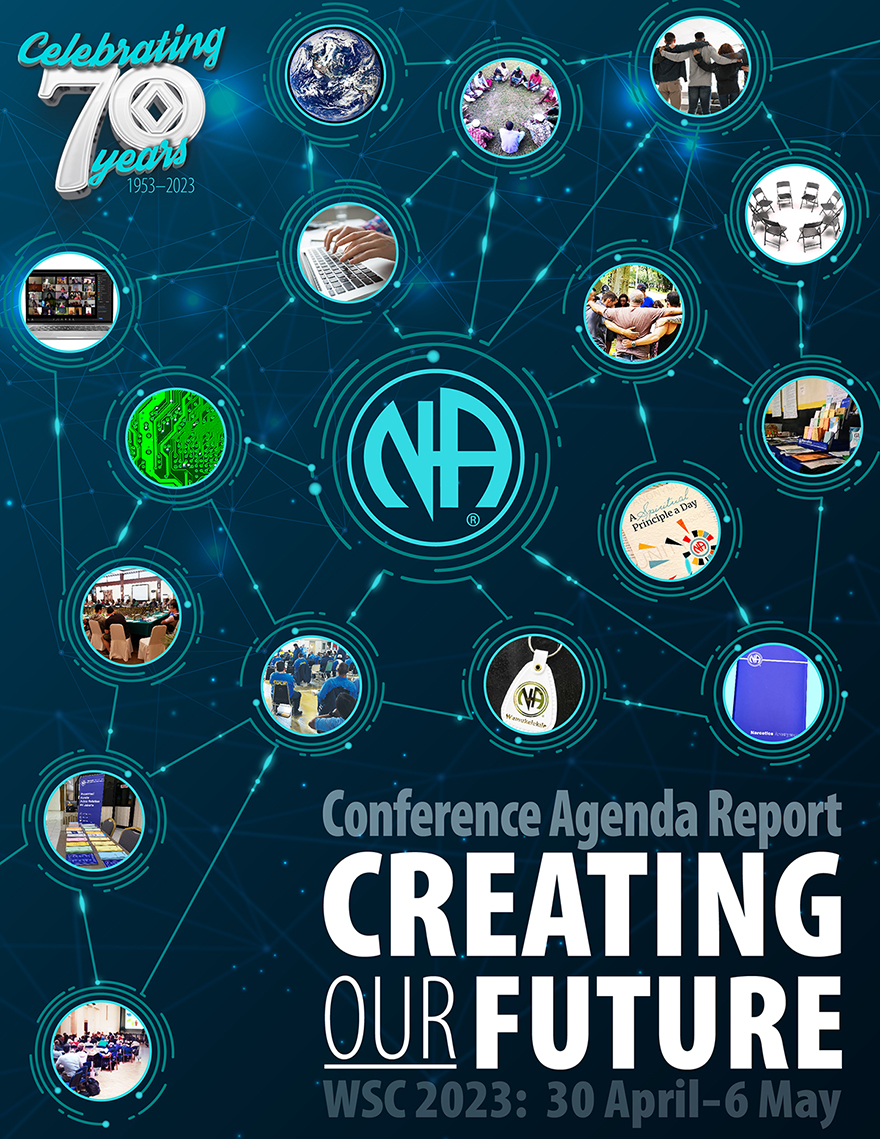 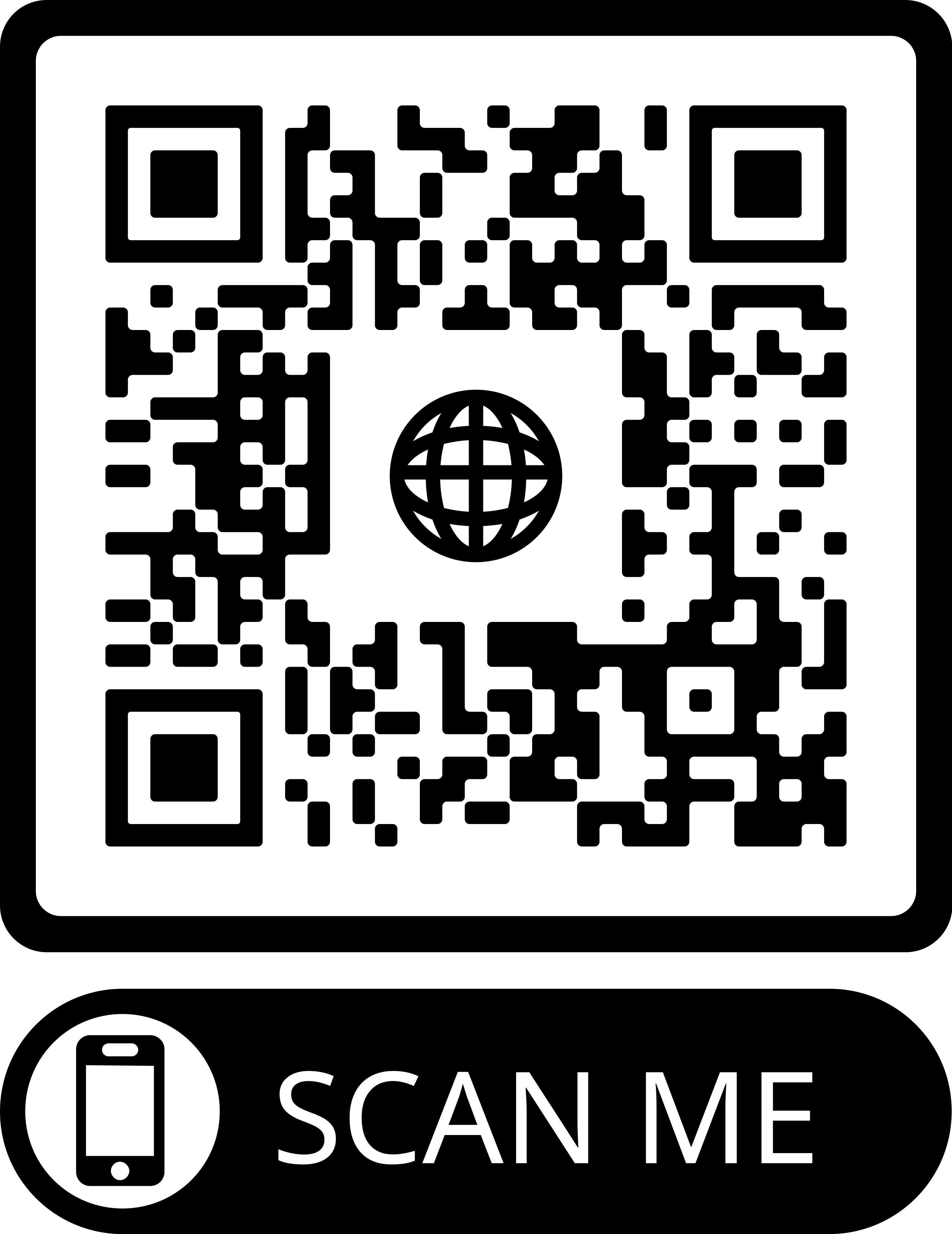 [Speaker Notes: We hope this PowerPoint has helped in your discussion of this material. Please note that there are six other PowerPoints that focus on the rest of the CAR. These resources, the CAR itself, and the online CAR survey are available online at www.na.org/conference.   

We welcome your questions and your feedback on the CAR, and all other issues, at worldboard@na.org.この PowerPoint が、この資料の議論に役立ったことを願っています。CAR の残りの部分に焦点を当てた他の 6 つのパワーポイントがあることにご注意ください。これらの資料、CAR 本文、および CAR のオンライン調査は、www.na.org/conference からオンラインで入手できます。  　CAR、およびその他すべての問題についてのご質問やご意見は、worldboard@na.org。]